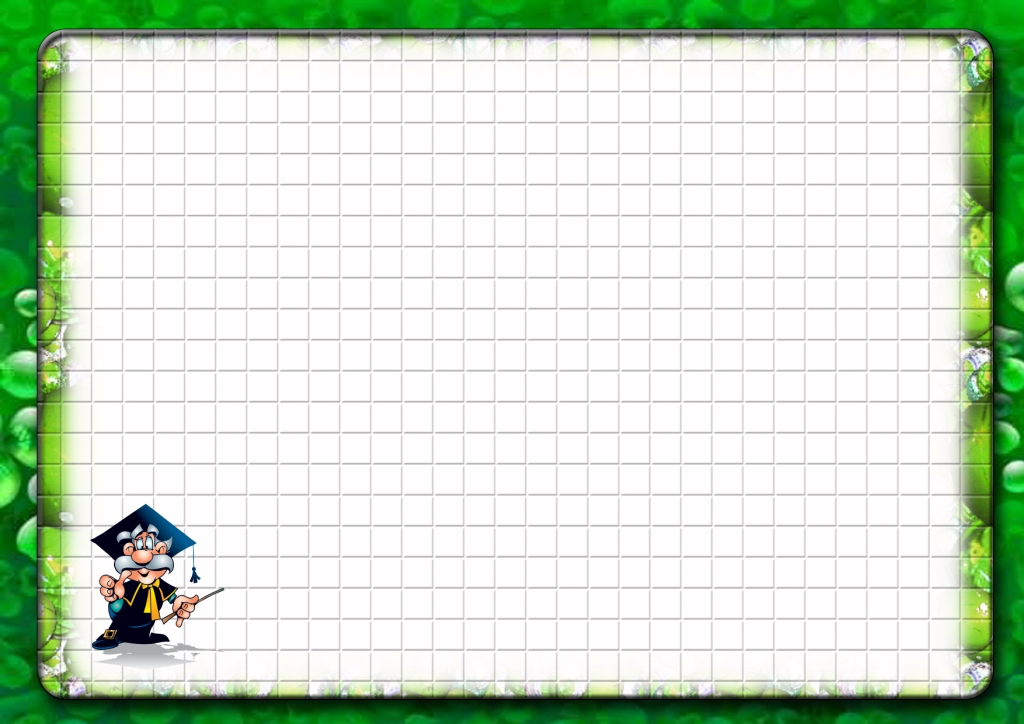 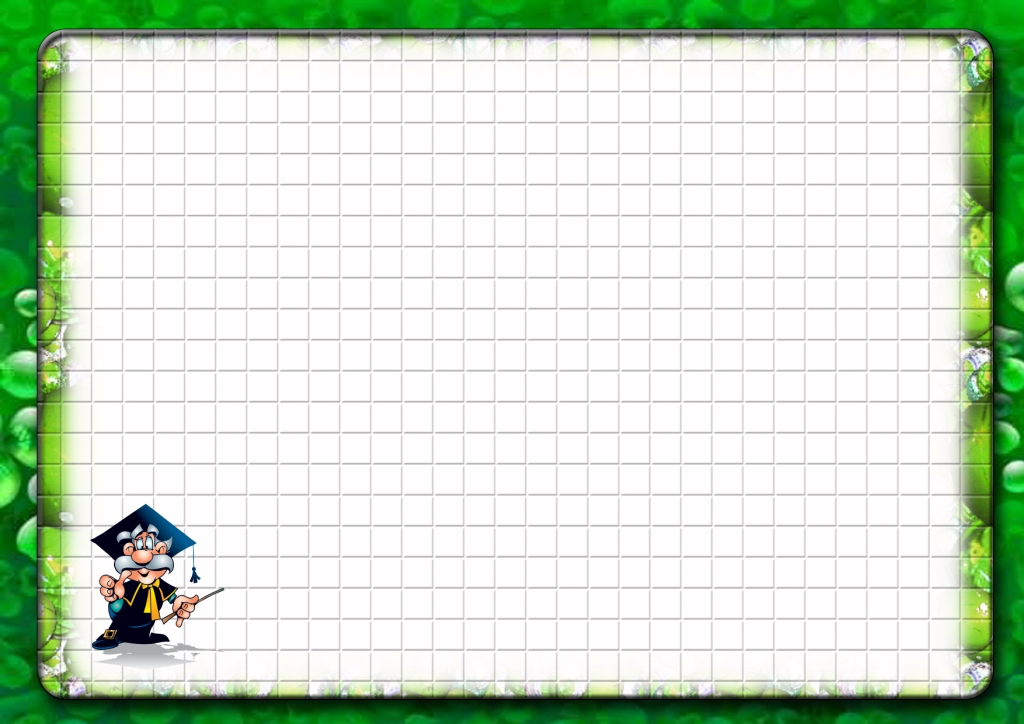 Загадка
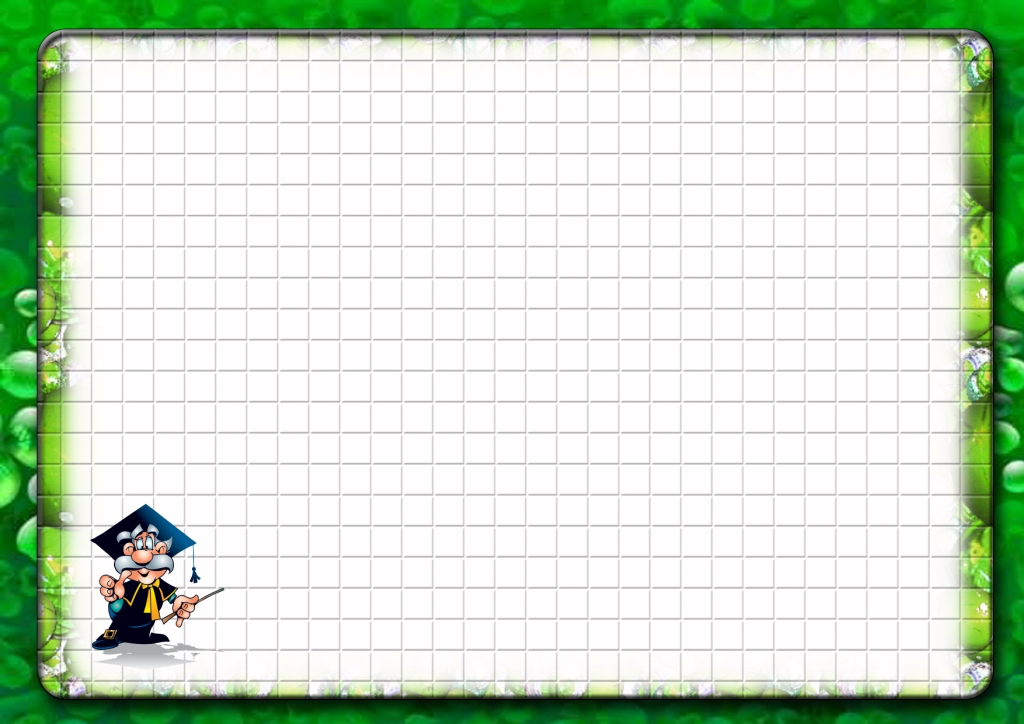 ПИСЬМО
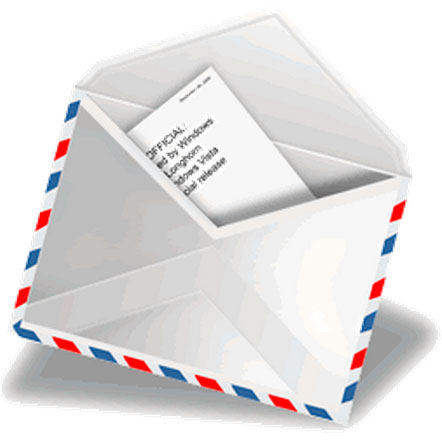 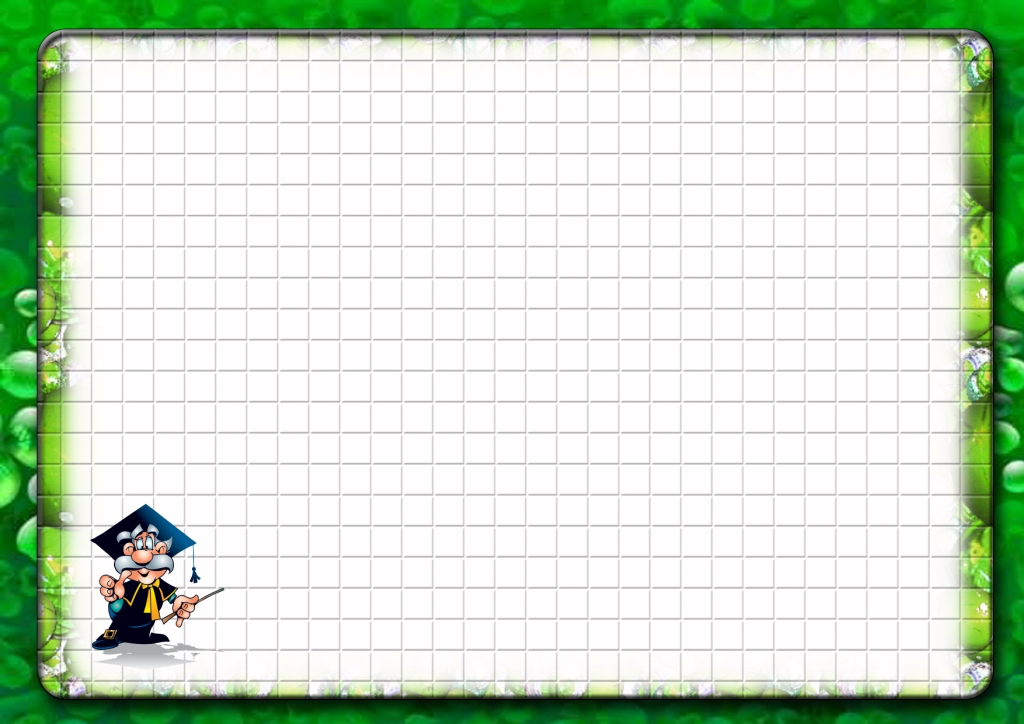 Разряды местоимений
ЛИЧНЫЕ
ВОЗВРАТНОЕ
ВОПРОСИТЕЛЬНЫЕ
ОТНОСИТЕЛЬНЫЕ
НЕОПРЕДЕЛЕННЫЕ
ОТРИЦАТЕЛЬНЫЕ
ПРИТЯЖАТЕЛЬНЫЕ
УКАЗАТЕЛЬНЫЕ
ОПРЕДЕЛИТЕЛЬНЫЕ
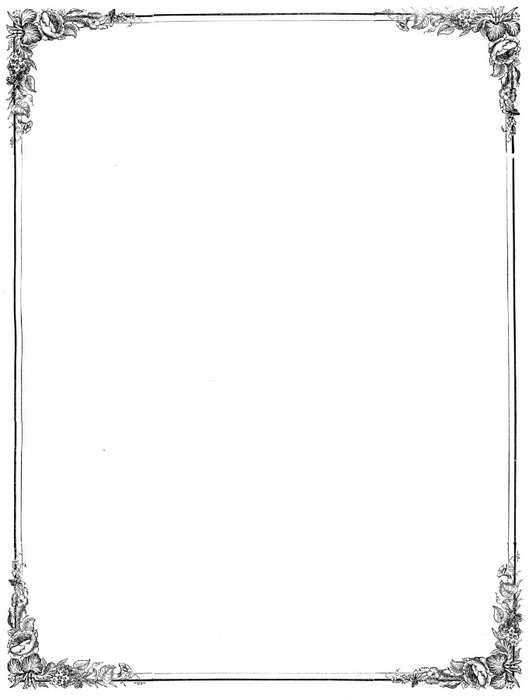 Постучали в дверь. Ты спрашиваешь: «Кто?»
А не будь этого маленького слова КТО, 
ты должен был бы спросить: 
«Это Иван стучит? или дядя Пётр? или тетя? 
или почтальон? или продавец? или нищий?» 
А за дверью всё отвечали бы: «Нет. Нет. Нет...»
И ты мог бы так 3 часа подряд спрашивать и не угадал бы. 
Стал бы мокрый, как мышь, разозлился, не ел и не пил бы, все только спрашивал бы. 
А так: «Кто там?» — и в этом коротеньком «КТО» сидят имена всех людей на свете.
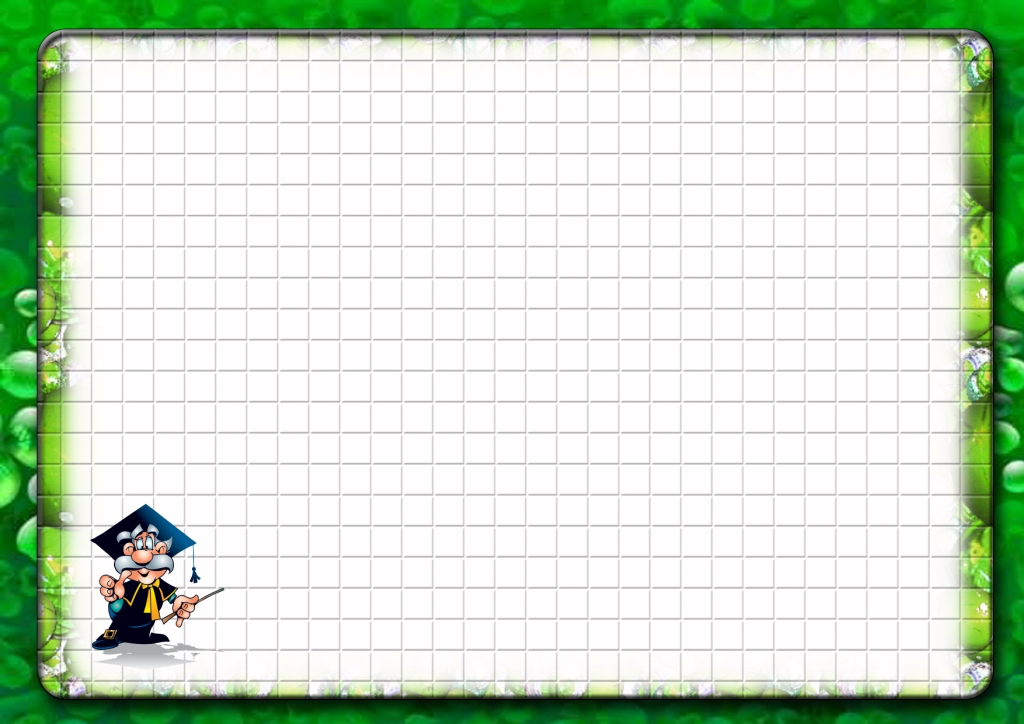 Разряды местоимений
ЛИЧНЫЕ
ВОЗВРАТНОЕ
ВОПРОСИТЕЛЬНЫЕ
ОТНОСИТЕЛЬНЫЕ
НЕОПРЕДЕЛЕННЫЕ
ОТРИЦАТЕЛЬНЫЕ
ПРИТЯЖАТЕЛЬНЫЕ
УКАЗАТЕЛЬНЫЕ
ОПРЕДЕЛИТЕЛЬНЫЕ
Двенадцатое марта.Классная работа.
Двенадцатое марта.Классная работа.
Вопросительные 
местоимения
Кто ходит ночь и ходит день, не зная, что такое лень?
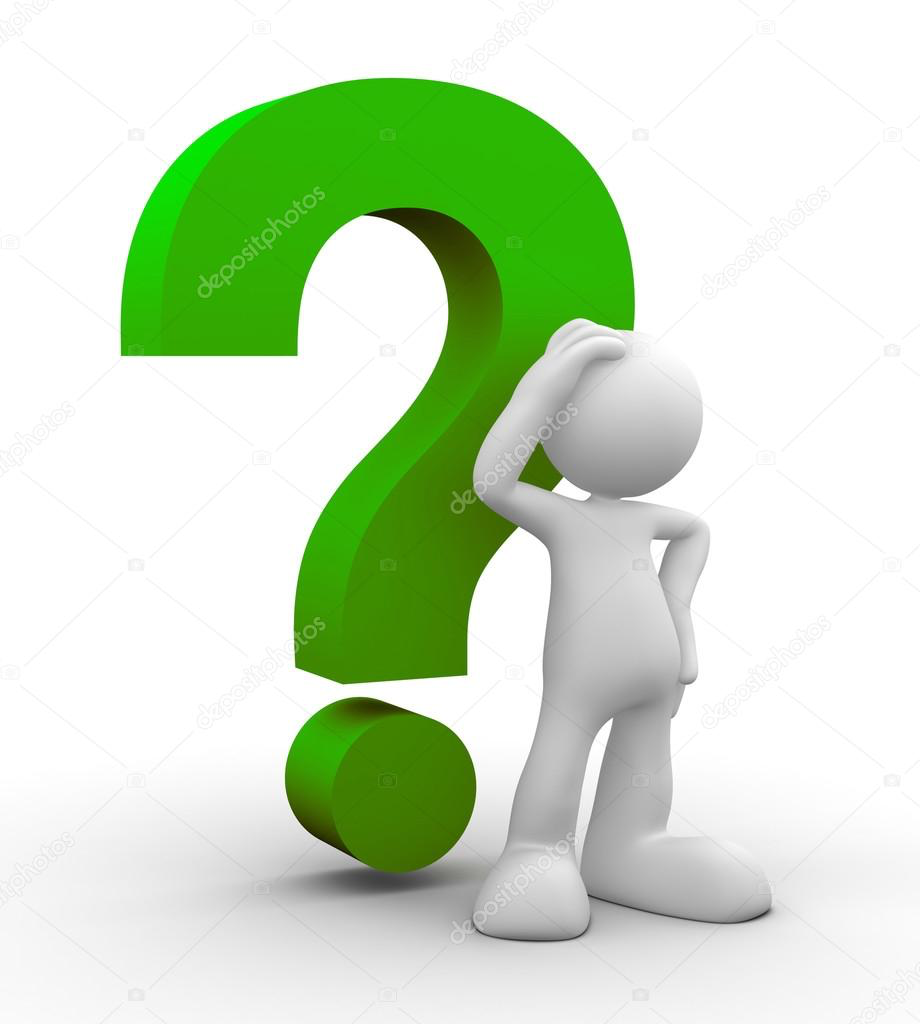 Что возвратить нельзя?
С каким “божьим” цветком часто сравнивают старичков?
Что бывает и виноградным, и томатным, и желудочным?
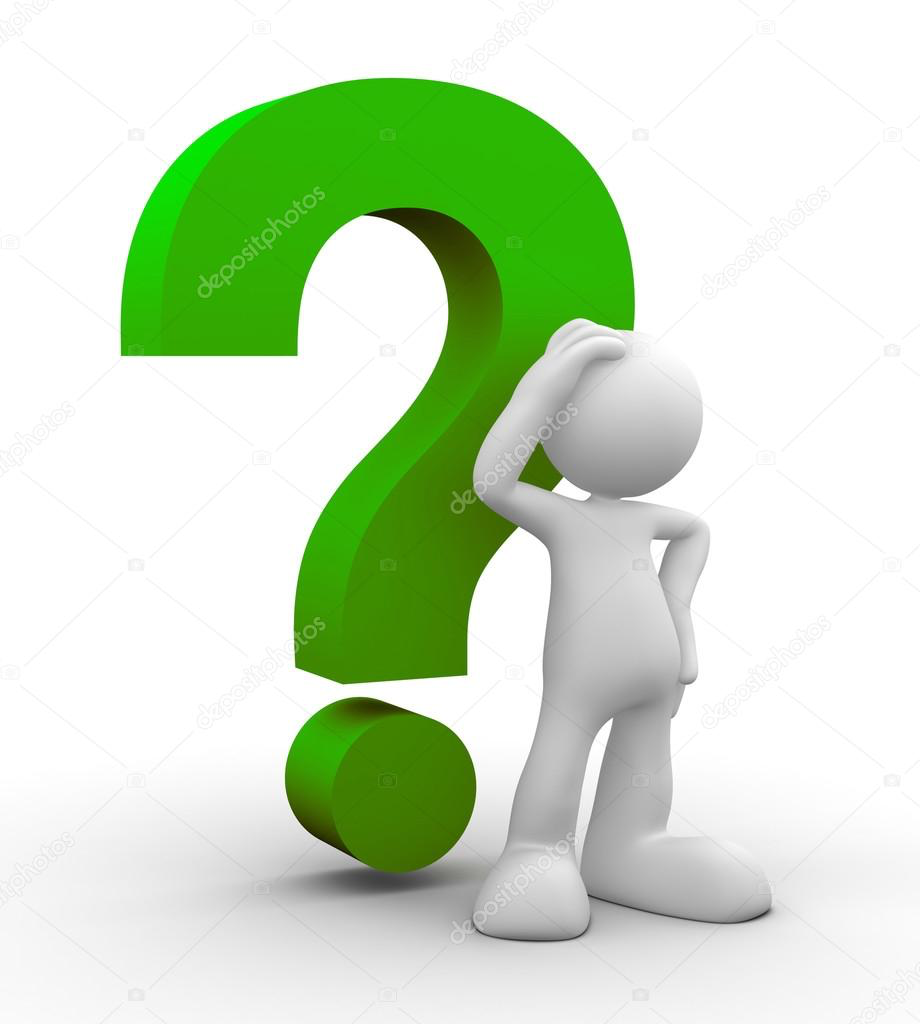 В каком орехе есть молоко?
“Затянулась бурой тиной гладь старинного пруда.
И была, как Буратино, я когда-то молода..”

Чья это песня?
Кого писатель Н.Носов услал на Луну?
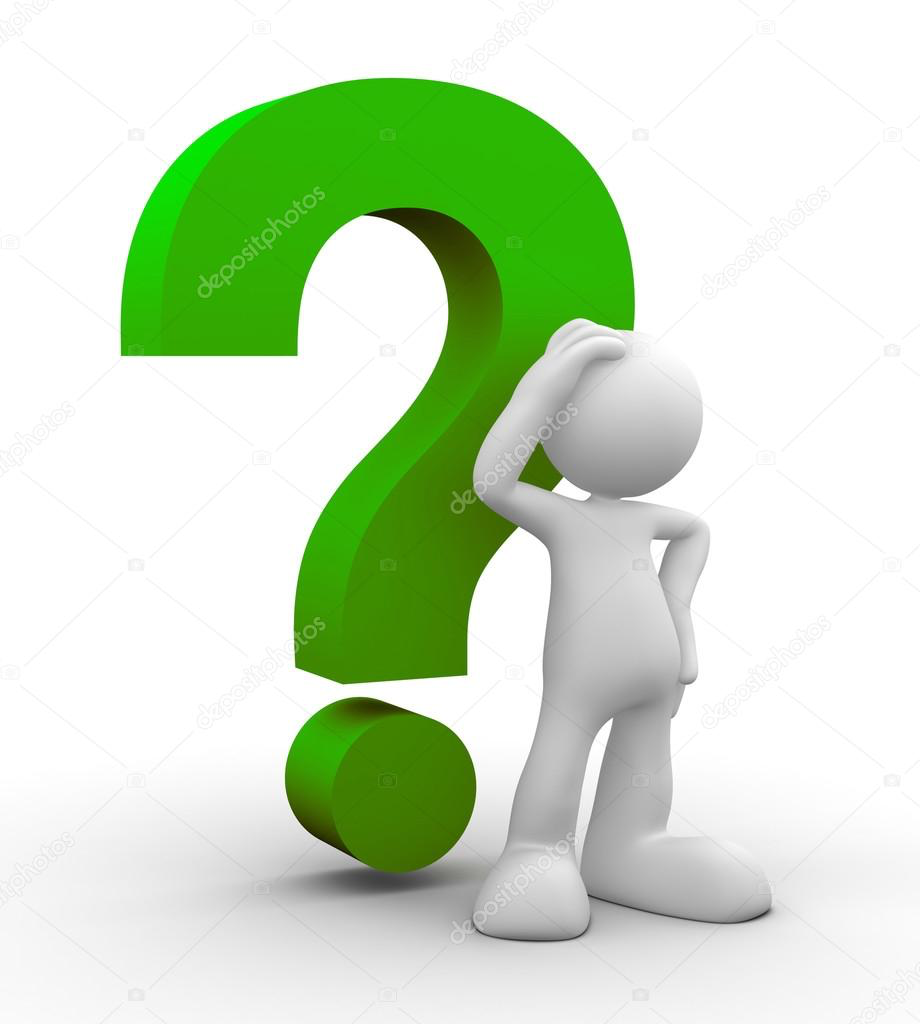 Чем является Кама по отношению к Волге?
Сделайте вывод, где употребляются вопросительные местоимения.
СКЛОНЕНИЕВОПРОСИТЕЛЬНЫХ МЕСТОИМЕНИЙ
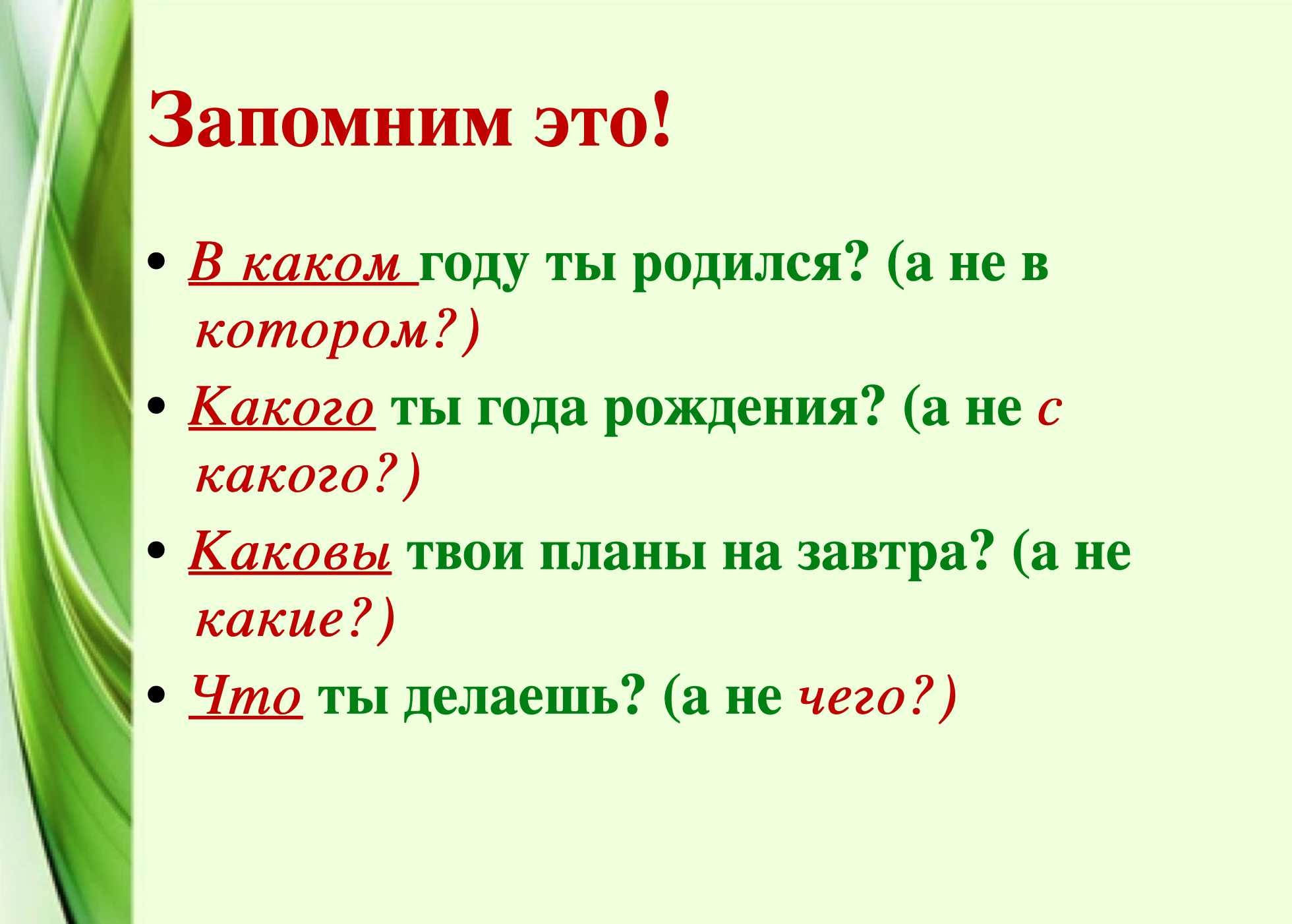 Домашнее задание
1. §79, определение вопросительного местоимения
2. Упр. 455 (составить и записать вопросы с вопросительными местоимениями к каждому предложению)
3. Упр. 457 (устно)
4. Сочинить загадки с вопросительными местоимениями